Výučba informačnej bezpečnosti pomocou honeypotov
Bc. Anna Liptajová
Obhajoba diplomovej práce, 23. 8. 2016						KOŠICE
Vedúci diplomovej práce: JUDr. RNDr. Pavol Sokol PhD.
Motivácia
Informačná bezpečnosť – multidisciplinárna oblasť, ktorej úlohou je chrániť informácie a informačné systémy, skúmať bezpečnostné hrozby a navrhovať metódy ochrany a prevencie pred bezpečnostnými útokmi. 


Potreba výučby informačnej bezpečnosti 
Honeypot – informačný systém, ktorý umožňuje sledovať činnosť útočníka.
Lepšie raz vidieť ako 100 x počuť.
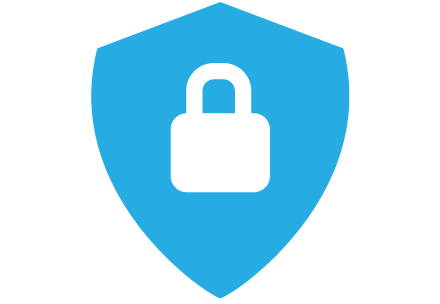 Ciele práce
Analyzovať možnosti využitia honeypotov a honeynetov vo výučbe informačnej bezpečnosti pre vybranú cieľovú skupinu. 
Vytvoriť vhodné didaktické pomôcky pre výučbu danej témy. 
Navrhnúť a overiť metodiku vyučovania  informačnej bezpečnosti využitím honeypotov. 
Spracovať odporúčania pre pedagogickú prax.
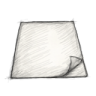 Honeypot
Informačný systém, ktorý bol nasadený za účelom podrobného sledovania a študovania bezpečnostných útokov. 

Bezpečnostný zdroj, ktorého hodnota spočíva v tom, že je sledovaný, napadnutý alebo ohrozený.
(L. SPITZNER)
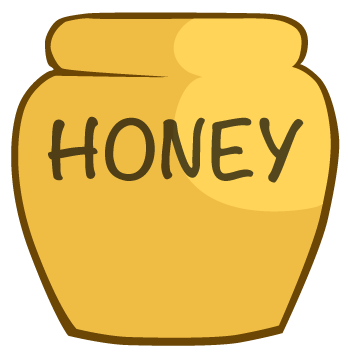 Koncept výučby informačnej bezpečnosti
Sieťové služby
Malvér
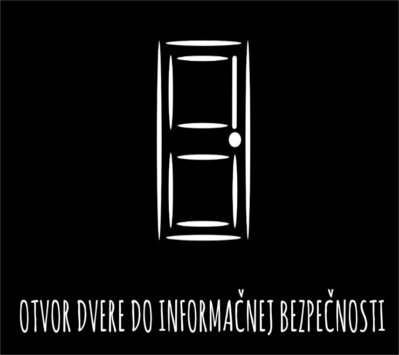 MODUL 2. – Malvér a 
kategorizácia malvéru
MODUL 1. – Výučba pojmov
 bezpečnostný útok a útočník
Honeypot Live Learning CD 
(HLL CD)
Vzorky malvéru dostupné
v rámci CD
Webový portál
(diagnostická funkcia)
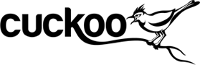 Praktická realizácia
23 študentov III. ročníka
odbor Mechanik počítačových sietí
2 skupiny
spolu 18 vyučovacích hodín
Ako vnímajú študenti bezpečnostné riziko?
Zavrieť okno prehliadača.
Nainštalovať AdBlock. 
Odinštalovať prehliadač. 
Použiť antivírus na detekciu vírusu. 
Preinštalovať operačný systém.
Pojmy:
Bezpečnostný útok.
Kategorizácia bezpečnostných útokov.
Brute-force a slovníkový útok. 
Útočník a kategorizácia útočníkov.
Bezpečnosť zvoleného hesla. 
SSH server.
I. MODUL Výučba pojmov bezpečnostný útok a útočník
I. Výučba pojmov bezpečnostný útok a útočník
Didaktické pomôcky sú dostupné na https://skoly.upjs.sk/aktivity:

Slovník príkazov z operačného systému Linux/ Debian,
prehľad sieťových služieb,
prezentácia Základné pojmy informačnej bezpečnosti,
prezentácia Kippo honeyopt a SSH server
pracovný list (SSH server a Ncrack, SSH server a Kippo honeypot)
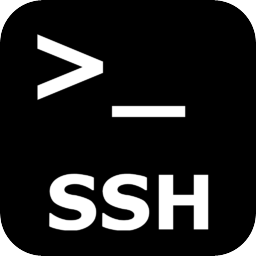 I. Výučba pojmov bezpečnostný útok a útočník
Použité technológie
Virtuálny operačný systém Linux / Debian (HLL CD)
nakonfigurovaný SSH server, 
nástroj Nmap určený na skenovanie siete, 
nástroj Ncrack určený na slovníkový útok mierený na SSH server, 
nástroj Hydra určený na brute-force útok mierený na SSH server, 
Kippo honeypot.
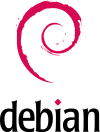 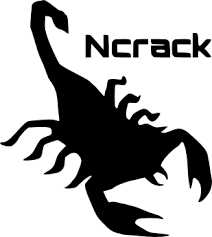 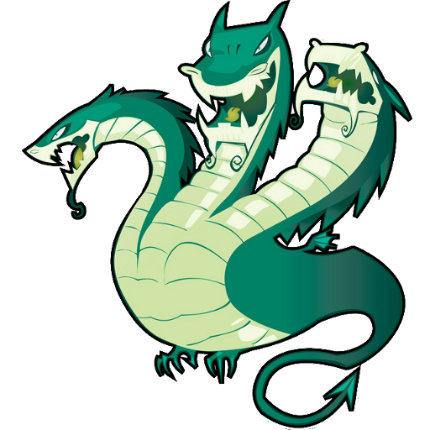 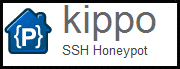 I. Výučba pojmov bezpečnostný útok a útočník
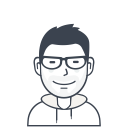 Honeypot
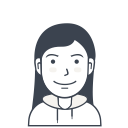 Útočník
Schéma laboratória (triedy) počas vyučovania
II. MODUL Malvér a kategorizácia malvéru
Pojmy:
Malvér.
Základné typy malvéru.
Vírus, trójsky kôň, červ, ransomware. 
Antivírusový softvér.
II. Malvér a kategorizácia malvéru
Študenti majú k dispozícii sedem vzoriek malvéru, ktoré analyzujú prostredníctvom SandBoxov alebo priamo spúšťajú v rámci virtuálneho operačného systému Windows.

Výsledky pozorovania porovnajú pomocou vytvorenej stránky Informačná bezpečnosť
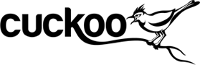 Výhody využitia honeypotov vo výučbeinformačnej bezpečnosti
VÝHODY:
Študenti si vďaka názornej ukážke vyskúšajú bezpečnostný útok, jeho realizáciu, vďaka tomu jednoduchšie vnímajú náročné pojmy z informačnej bezpečnosti. 
Veľké množstvo honeypotov rôznej interakcie a zamerania. 
Testovacia sieť, vďaka ktorej si študenti môžu vyskúšať bádateľský prístup k hľadaniu  nových bezpečnostných zraniteľností 

POTREBNÉ ROZŠÍRENIA:
Elementárne vysvetlenie niektorých pojmov bezpečnosti a sieťových technológií v závislosti od skupiny žiakov, ktorú vyučujeme. 
Podrobný manuál pre učiteľov zameraný na inštaláciu a použitie nástrojov.
Ďakujem za pozornosť!
anna.liptajova@upjs.sk